Engineering Design Process
ENGR-TS-2:  The students will develop an understanding of how the design process is used to develop a technological system.

a. Identify the steps of the design process
Written by Sony Gala
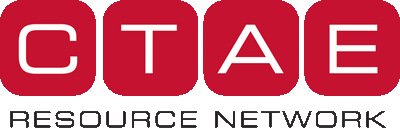 1. Define the Problem
2. State Constraints and Specifications
3. Research the Problem
4. Alternative Solutions
5. Final Solution
6. Model and Prototype
7. Testing and Evaluation
8. Communicate
1. Define the Problem – define the problem using  two to three sentences.
2. State Constraints and Specifications – ask questions about specifications and restrictions on design, materials, time, appearance, etc. Take notes, make a list and refer to this information through out the process.
3. Research the problem – group discussions, surveys, internet research, library, reverse engineer a product. Gather as much information about the problem and share the findings with your group.
4. Alternative Solutions – each member of the group sketches ideas on paper. Draw three view drawings. Draw several rough sketches to share with your group. 
5. Final Solution – decide on a final design that your group will design or produce. Give reasons on why a particular design was selected over others.
6. Model and Prototype – build a model or prototype of the product.
7. Testing and Evaluation – test the product, makes changes if possible. Use the specifications and constraints from step 2 and evaluate the product. Does it satisfy all the requirements?
8. Communicate – communicate the results to the target audience. Create a presentation, brochure or a website to inform the audience.